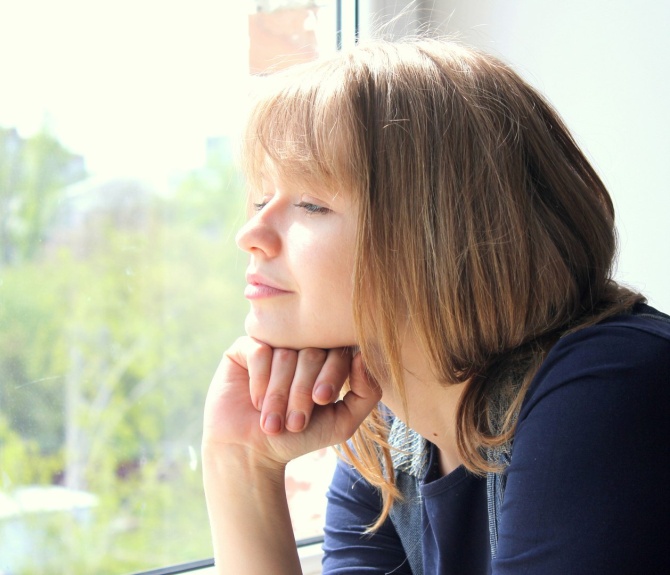 ШЕПЕЛЕВОЙ ЕКАТЕРИНЫ ИГОРЕВНЫ
Преподавателя МБУДО «Детская художественная школа №3»
 г.о. Саранск
ШЕПЕЛЕВА ЕКАТЕРИНА ИГОРЕВНАДата рождения: 17.03.1994
Преподаватель живописи, рисунка, станковой композиции, лепки, декоративно-прикладной композиции
В 2015 году закончила Саранской художественное училище, отделение "Живопись", специальность: Художник живописец - педагог. В 2019 году закончила МГПИ им. М.Е. Евсевьева, "Изобразительное искусство", специальность:  Педагогическое образование". С сентября 2018 являюсь преподавателем живописного отделения МБУДО «ДХШ № 3»
Стаж педагогической работы (по специальности) 6 лет
Характеристикапреподавателя МБУДО «Детская художественная школа №3» Шепелевой Е.И.
Шепелева Екатерина Игоревна, 17.03.1994 года рождения. Общий стаж работы – 6 лет. Стаж работы в культуре – 6 лет. Стаж работы в коллективе – 6 лет.
С 2018 года работает в МБУДО «ДХШ № 3» г. Саранска преподавателем композиции станковой, живописи, рисунка, лепки, прикладной композиции
За период работы в художественной школе Шепелева Екатерина Игоревна повышала свою квалификацию преподавателя, посещая городские и республиканские конференции и семинары по рисунку, живописи и композиции. 
      -Участие в городском методическом объединении преподавателей ДХШ.
      -Прохождение курсов о повышении квалификации в Федеральном государственном бюджетном образовательном учреждении высшего образования «Сибирский государственный институт искусств имени Дмитрия Хворостовского» г. Красноярск, 2021 и в  2023 гг.
     Екатерина Игоревна,  плодотворно работает по основам академической живописи, что является положительным примером в преподавании учебных предметов живописи и станковой композиции. Работы учеников Шепелевой Екатерины Игоревны отмечены дипломами Всероссийских, межрегиональных, республиканских и городских конкурсов: 
-Высокова София – Дипломант 2 степени  «Всероссийского изобразительного диктанта 2020»,  г. Саранск,  2020 г.
-Морозова Елизавета -  Финалист  ХХ Всероссийского фестиваля  детского творчества «Пластилиновая ворона  2020»,  г. Саранск, 2020
-Осанов Андрей – Призёр  «Всероссийского  конкурса  экологических рисунков»,  г. Москва, 2021
-Ревзина Елизавета – Дипломант 2 степени IV Регионального конкурса творческих работ «Беслан. В памяти навсегда», г. Саранск, 2021
-Осанов Андрей – Дипломант 2 степени IV Регионального конкурса творческих работ «Беслан. В памяти навсегда», г. Саранск, 2021
-Антошина Анна – Дипломант 3 степени I Республиканского фестиваля-  конкурса искусств «Радость творчества», г. Саранск, 2021
 -Антошина Анна – Победитель регионального этапа «Всероссийского изобразительного  диктанта 2021», г. Саранск, 2021
-Белякова Анна – Победитель регионального этапа «Всероссийского изобразительного  диктанта 2021», г. Саранск, 2021
-Карабанова Александра – Победитель регионального этапа «Всероссийского изобразительного  диктанта 2021», г. Москва, 2021
-Ревзина Елизавета  -Лауреат 2 степени  IV Региональный конкурс творческих работ «Беслан. В памяти навсегда!», Саранск, 2021 г. 
-Осанов Андрей  -Лауреат 2 степени  IV Региональный конкурс творческих работ «Беслан. В памяти навсегда!», Саранск, 2021 г
-Антошина Анна-Диплом IIIстепени II Республиканский детский фестиваль искусств «Радость творчества», Саранск, 2021 г.
-Ягафарова Диана- Лауреат 1 степени III Республиканский детский фестиваль искусств «Радость творчества», Саранск, 2023 г.
Ягафарова Диана- Лауреат 1 степени Городской конкурс «В гостях у Масторавы», Саранск , 2023 г.
Титойкина Мальвина- 2 место  Городской конкурс-выставка детского рисунка о Саранске «Палитра Новогодних чудес!», Саранск, 2024 
Тараканова Виртория -1 место  Городской конкурс-выставка детского рисунка о Саранске «Палитра Новогодних чудес!», Саранск, 2024 
Карабанова Александра- 1 место  Городской конкурс-выставка детского рисунка о Саранске «Палитра Новогодних чудес!», Саранск, 2024
Шепелева Екатерина Игоревна участвует в выставочной деятельности как художник график.
-Участие в Международной выставке-олимпиаде по художественным и художественно-педагогическим направлениям подготовки, г. Чебоксары, лауреат I степени, 2019 г.
-Участие в VI  Республиканском фестивале-конкурсе искусств, преподавателей и концертмейстеров школ искусств «Калейдоскоп талантов», лауреат II степени, г. Саранск, 2020 г. 
- Участие в VII  Республиканском фестивале-конкурсе искусств, преподавателей и концертмейстеров школ искусств «Калейдоскоп талантов», лауреат IV степени, г. Саранск, 2021 г.
-Участие в V Межрегиональной межведомственной (заочной) научно-практической конференции «Аспекты выявления и поддержки одаренных детей. Новые вызовы» г. Тамбов, 2020 г.
-Участие в мастер-классе в рамках Всероссийской акции «БИБЛИОНОЧЬ-2019», 2019 г.
Шепелева Е.И. умеет на профессиональном уровне организовать учебную деятельность обучающихся. Ответственно относится к своим обязанностям.
Образование.
ФГБОУ ВО «Мордовский государственный педагогический институт имени М.Е. Евсевьева» г. Саранск
44.03.01 Педагогическое образование БАКАЛАВР
Повышение квалификации, профессиональная переподготовка
ФГБОУ ВО «Сибирский государственный институт искусств имени Дмитрия Хворостовского» по дополнительной профессиональной программе «Практическое использование традиционных и современных материалов в курсе академического рисунка» с 31.05.2021-04.06.2021 г. ( в объеме 36 часов)

ФГБОУ ВО «Сибирский государственный институт искусств имени Дмитрия Хворостовского» по дополнительной профессиональной программе «Практическое использование традиционных и современных материалов в курсе академического рисунка»  в рамках проекта «Творческие люди» Национального проекта «Культура» с 18.09.2023-22.09.2023 г. ( в объеме 36 часов)
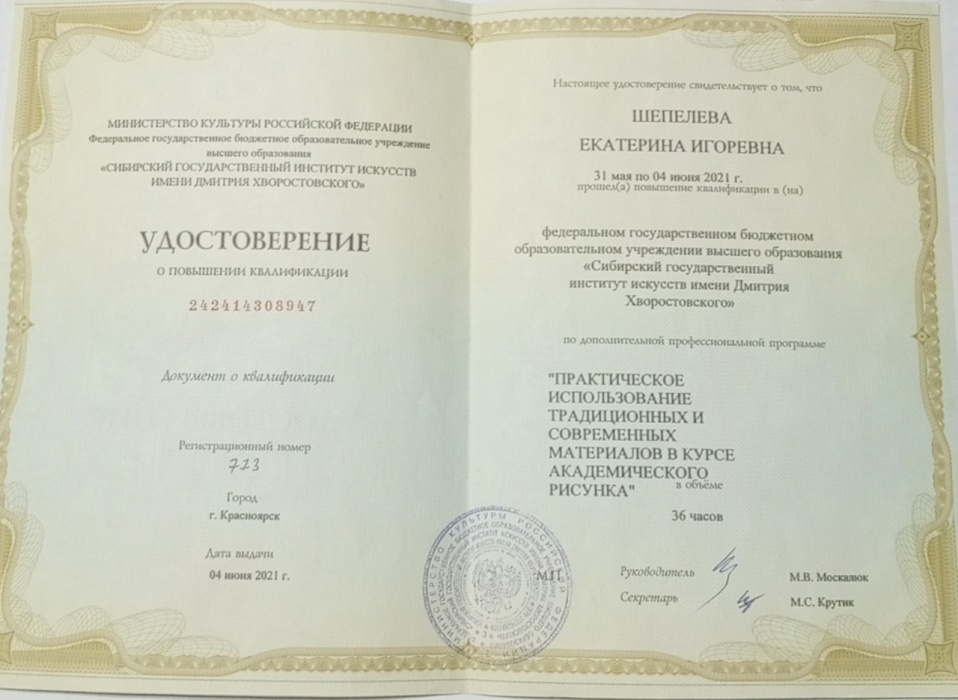 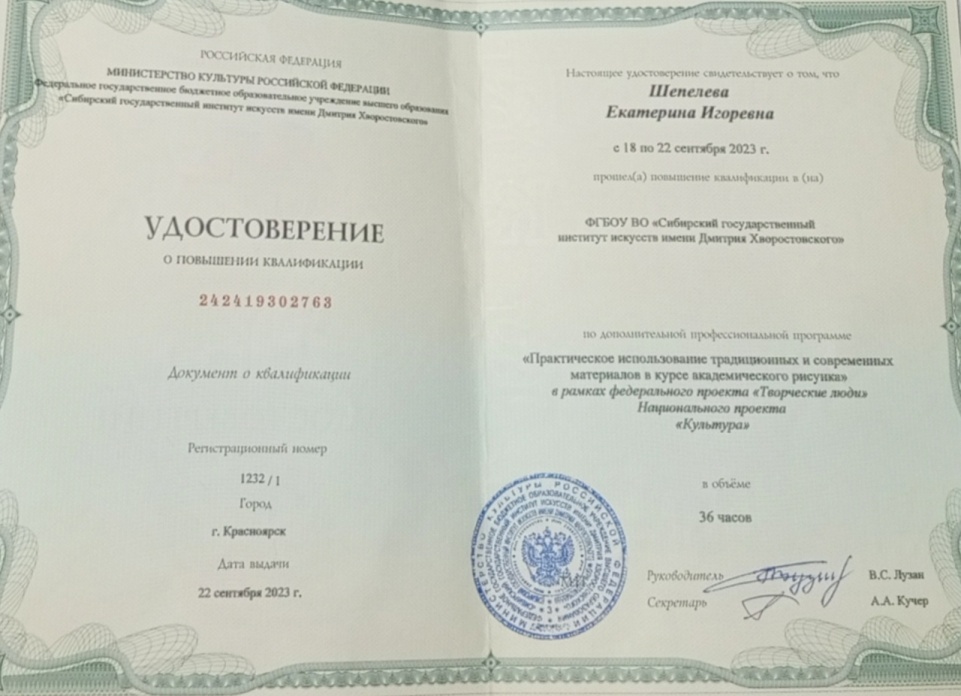 Выступления на научно-практических конференциях, педагогических чтениях, семинарах, методических объединениях
Выступление на заседании Зонального методического объединения по художественному направлению городского округа Саранск по теме «Формирование навыков у обучающихся ДХШ  приёмам выполнения акварельной живописи (1-2 классы)».
МБУДО «ДХШ №1 им. П.Ф. Рябова» 15.02.2022
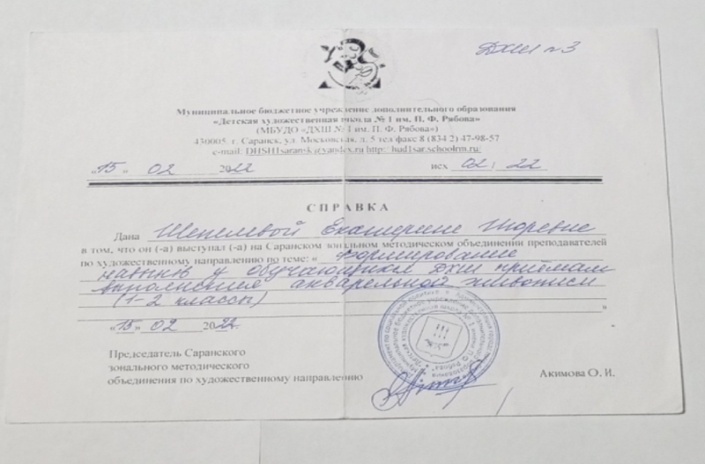 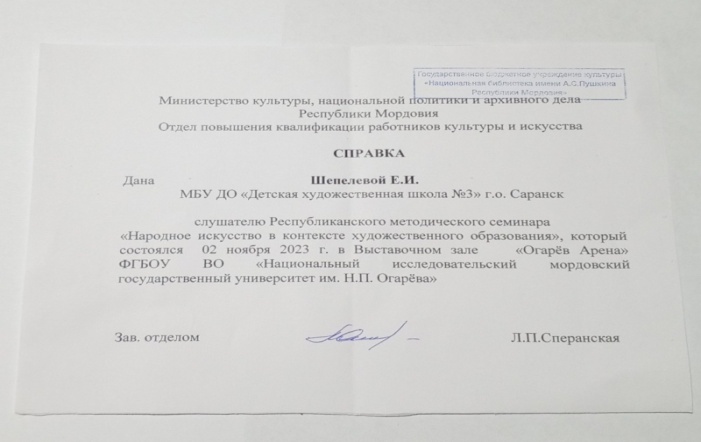 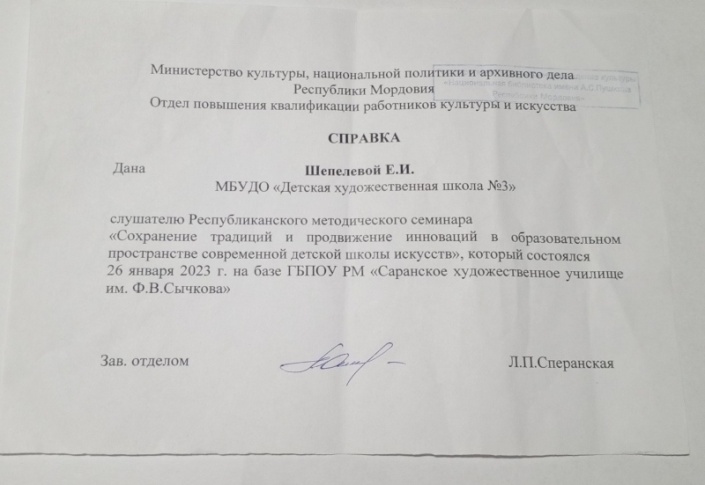 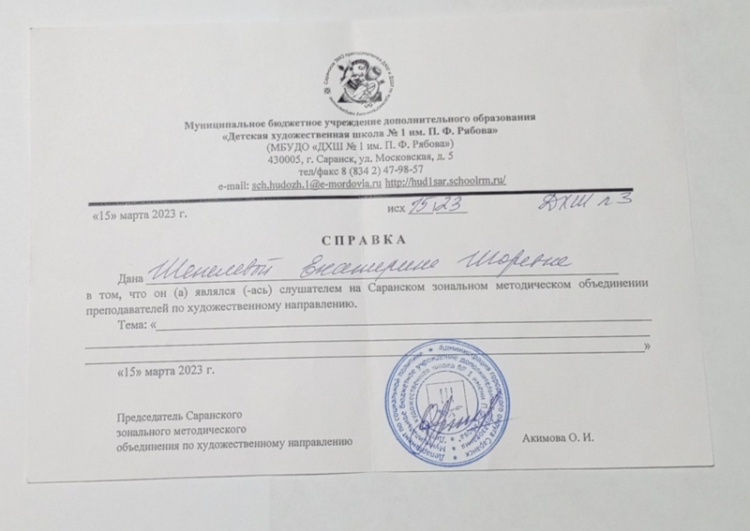 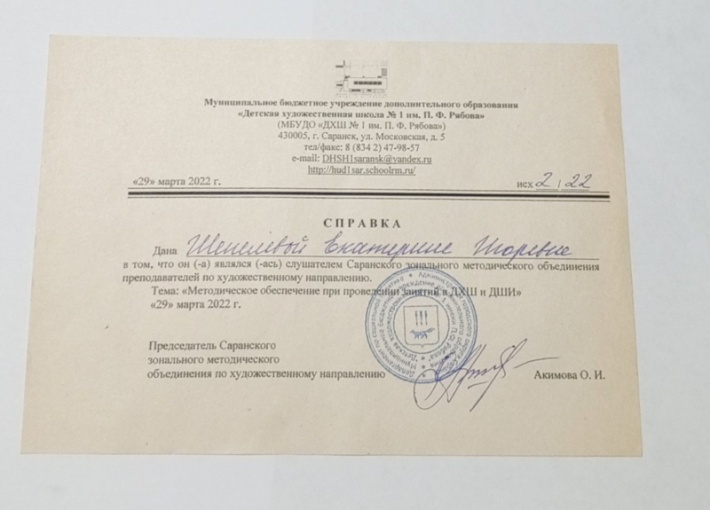 Результаты участия обучающихся в профессиональных конкурсах, проводимых под патронатом Министерства культуры
Результаты участия обучающихся в мероприятиях различных уровней по учебной деятельности
Всероссийский уровень
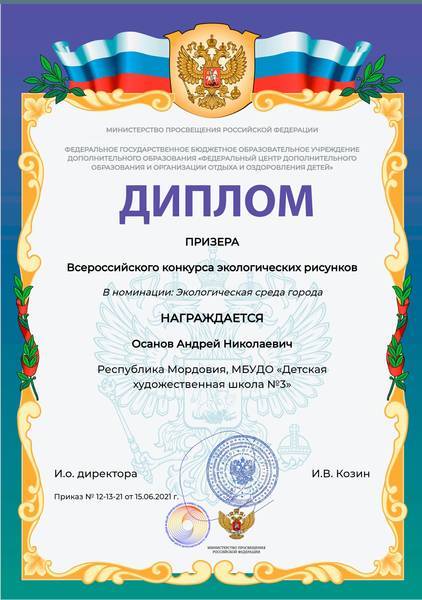 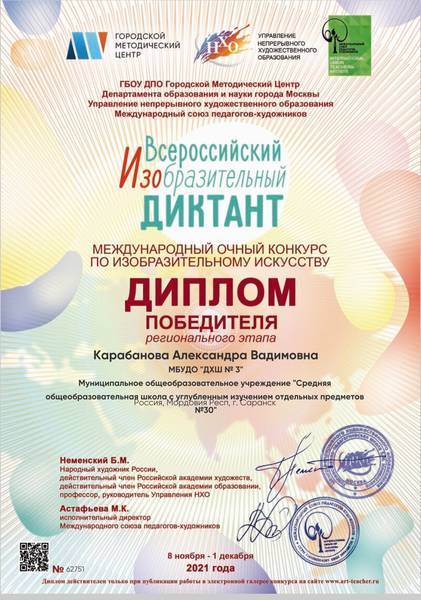 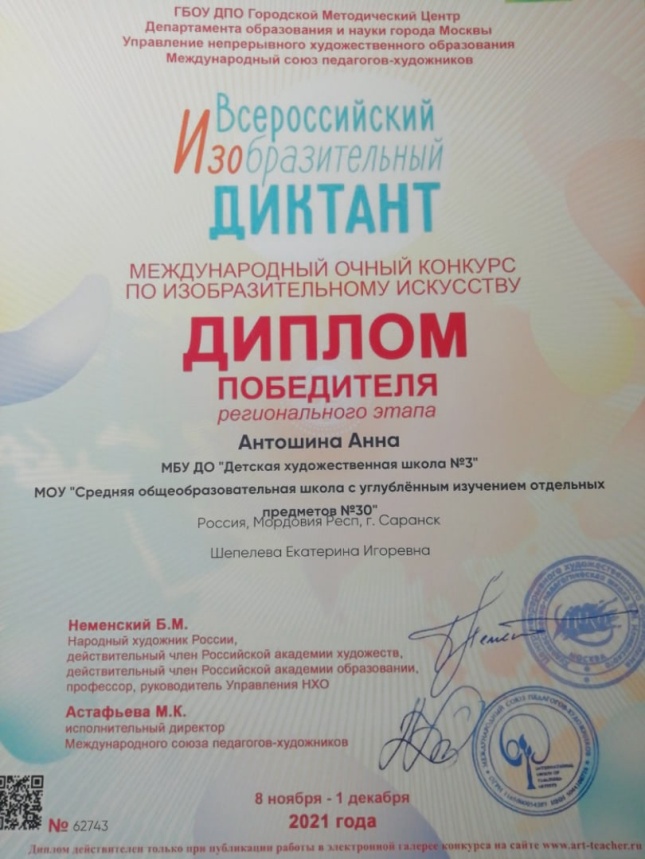 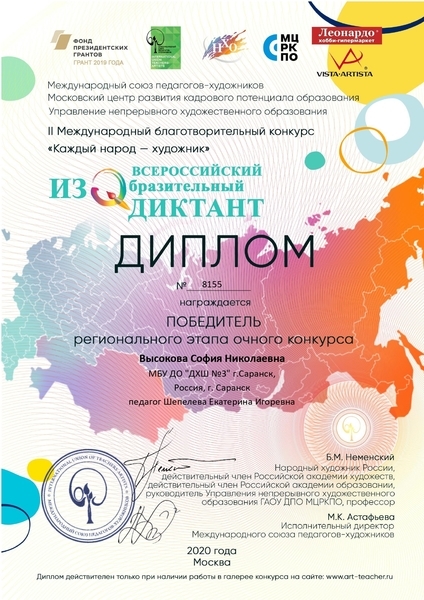 Региональный, республиканский уровень
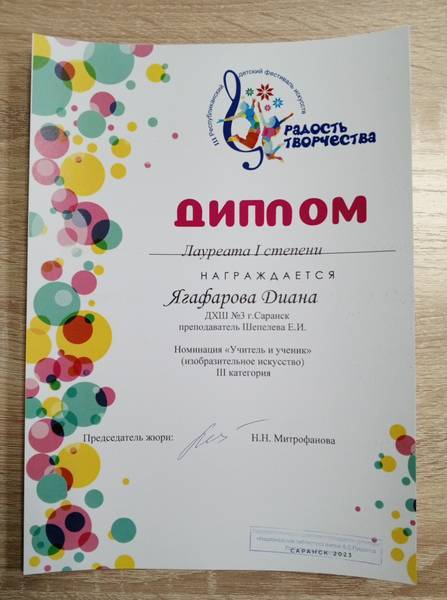 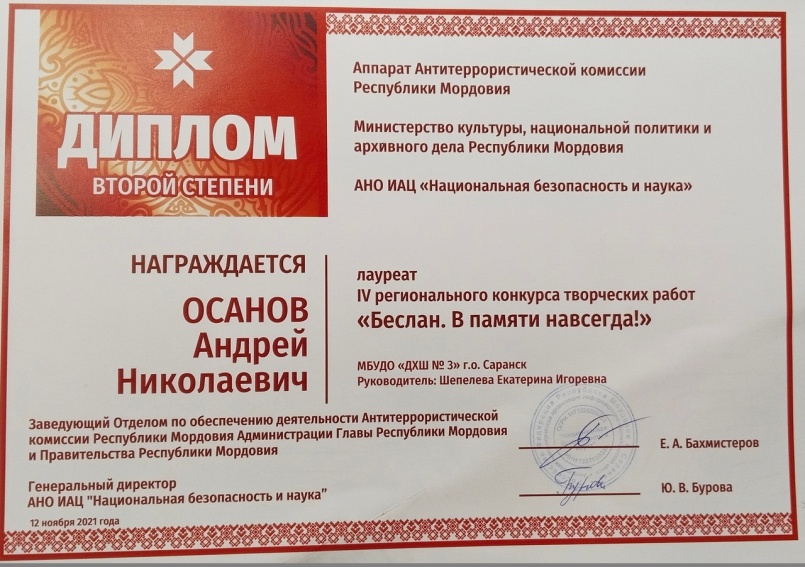 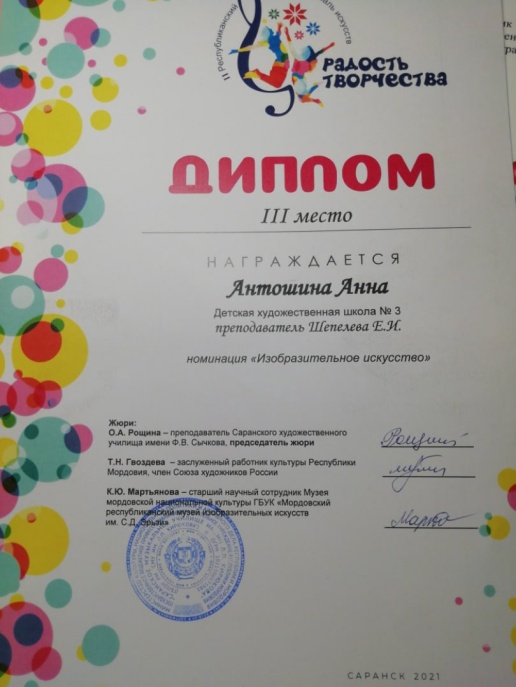 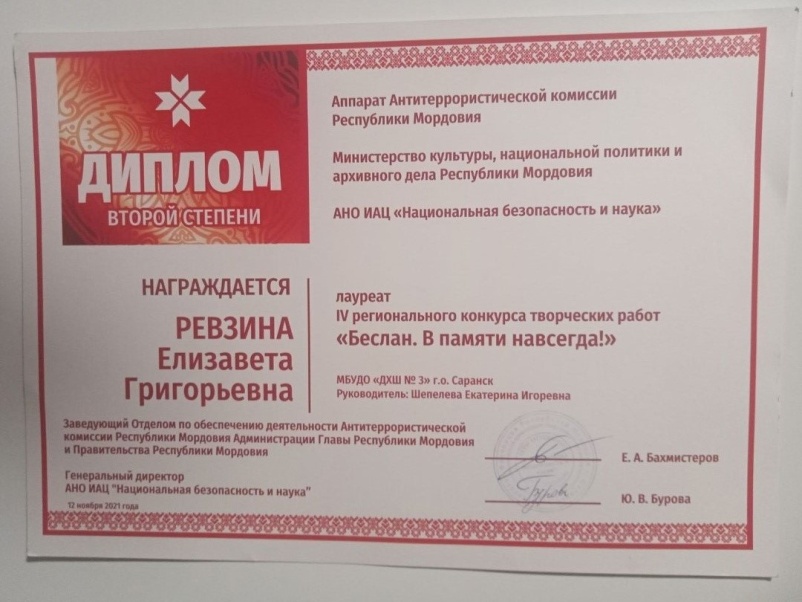 Муниципальный уровень
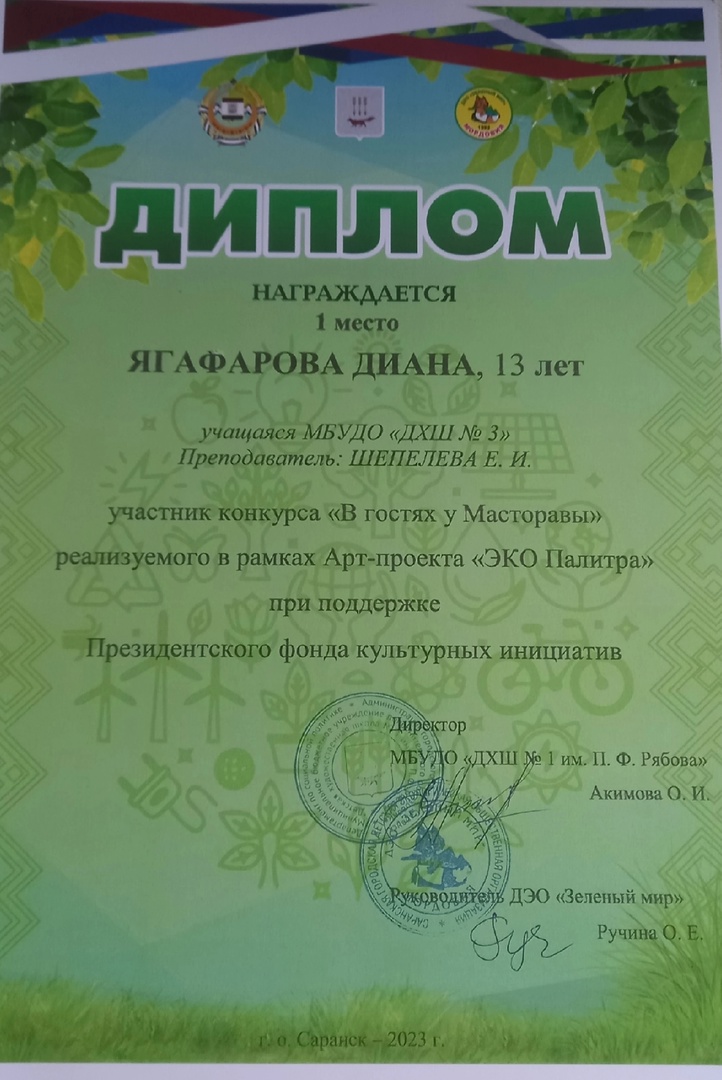 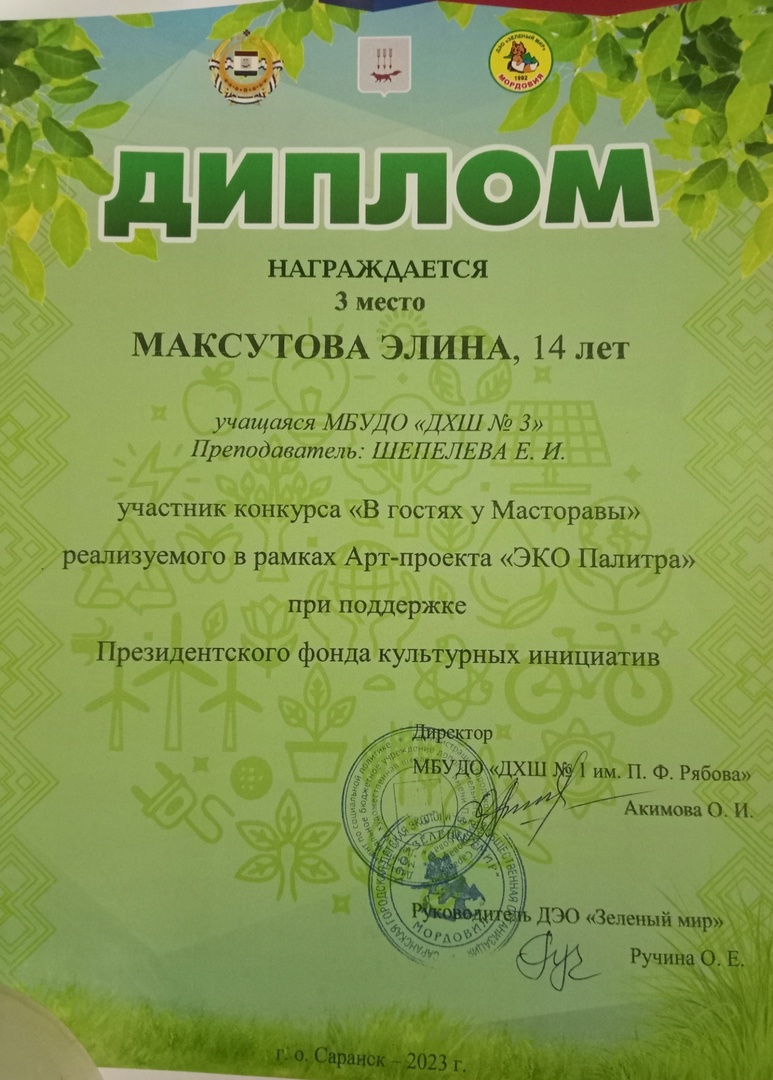 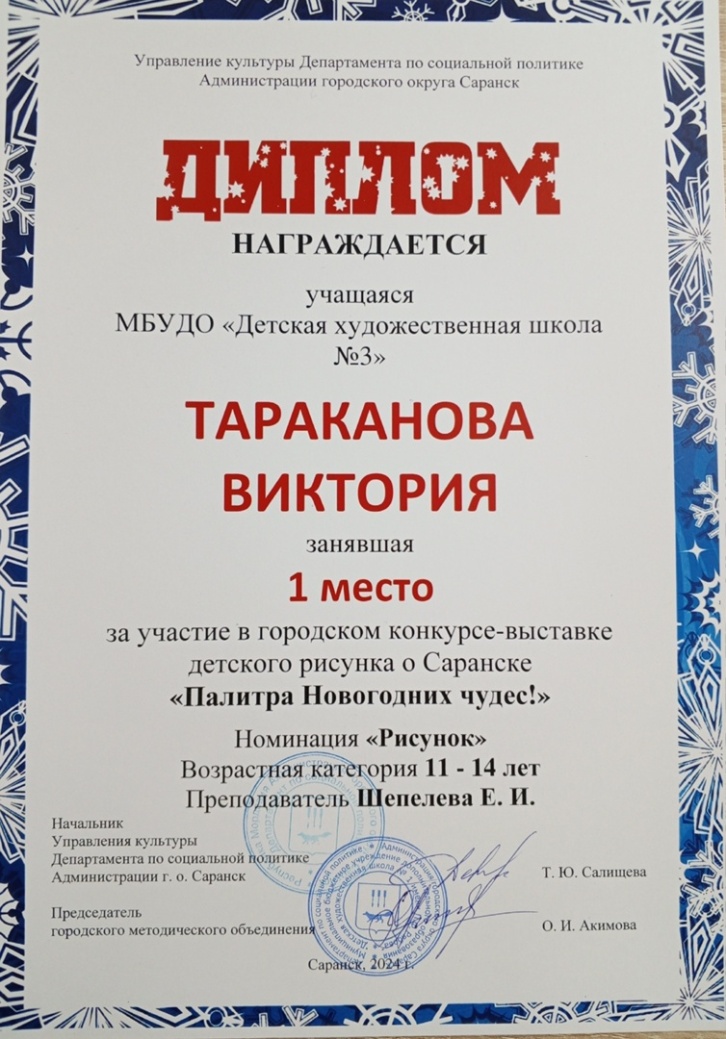 Участие преподавателя и учащихся в мероприятиях  концертно-просветительского, художественно-творческого характера
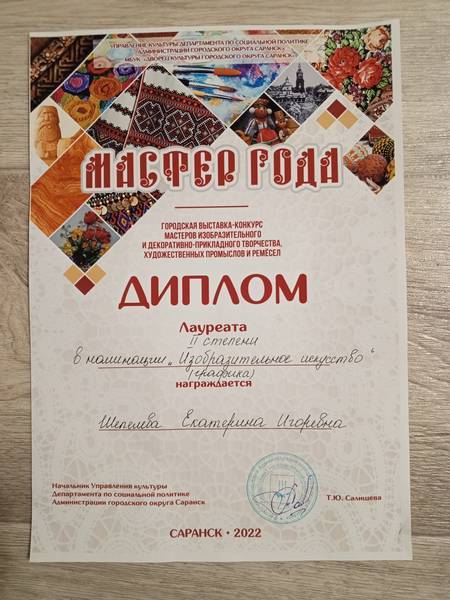 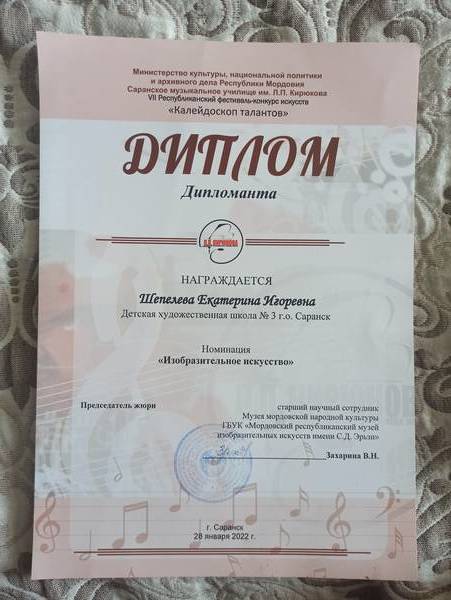 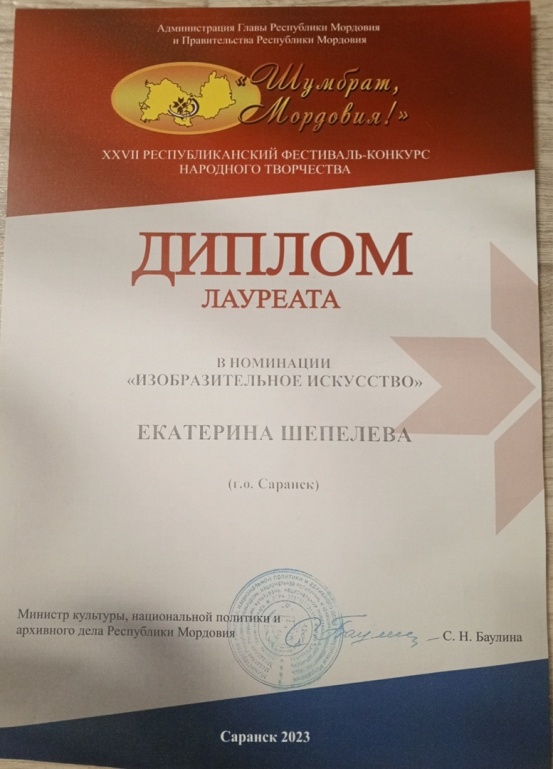 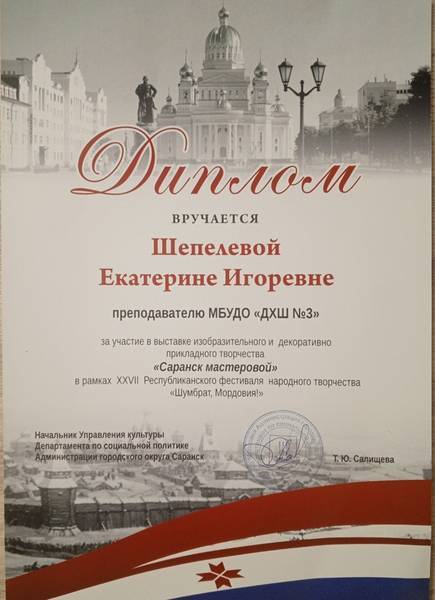 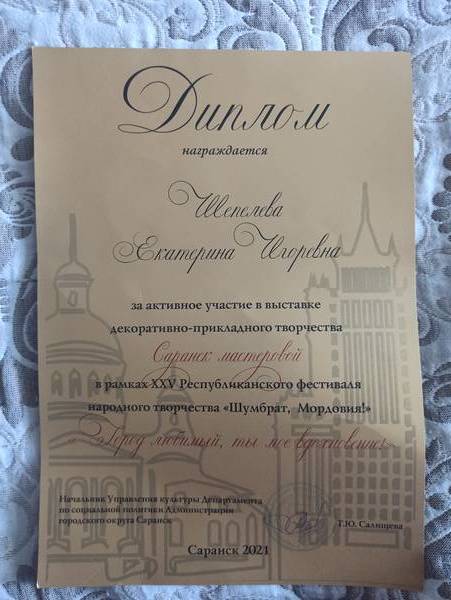 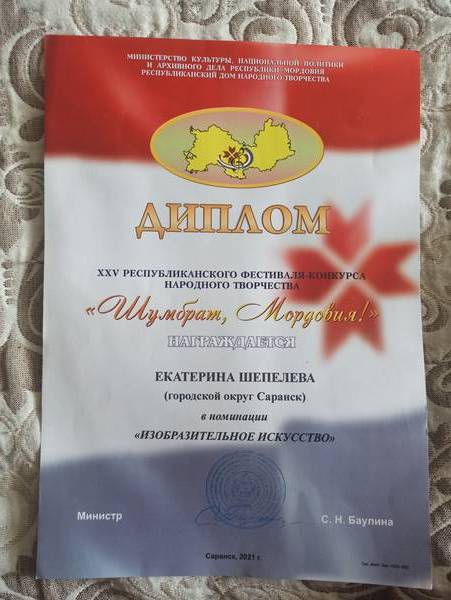 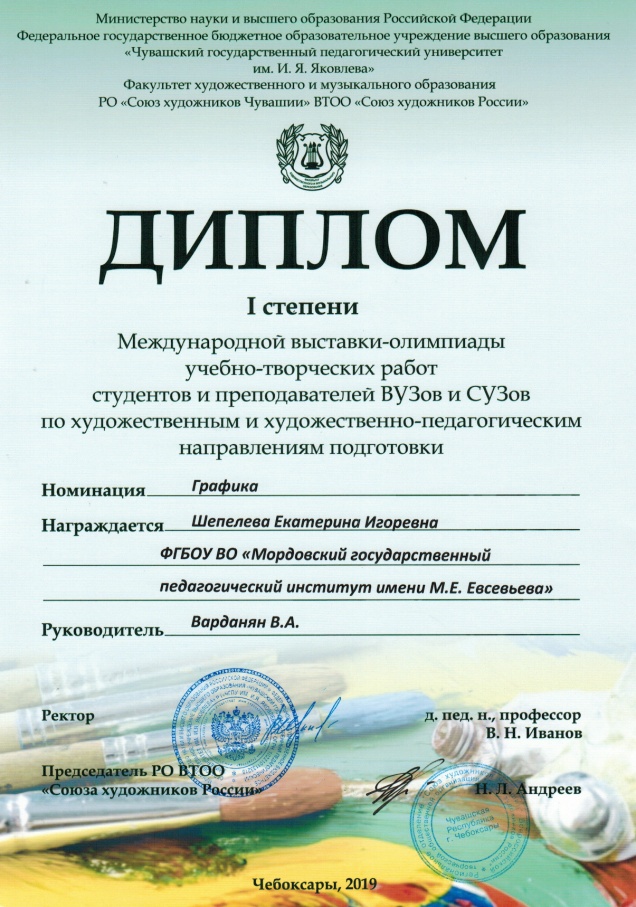 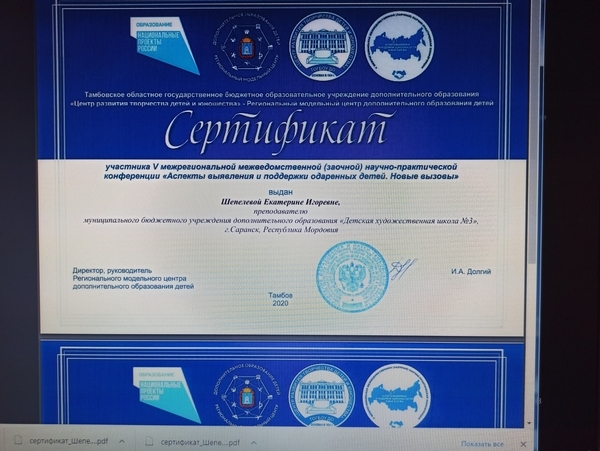 Участие преподавателя и учащихся в работе в рамках проекта «Пушкинская карта»
Мастер-класс «Гравюра. Новые грани» в МБУДО «Детская художественная школа №3»  г.о. Саранск 17.02.2023

Мастер-класс «От сердца к сердцу» в МБУДО «Детская художественная школа №3»  г.о. Саранск 07.02.2024
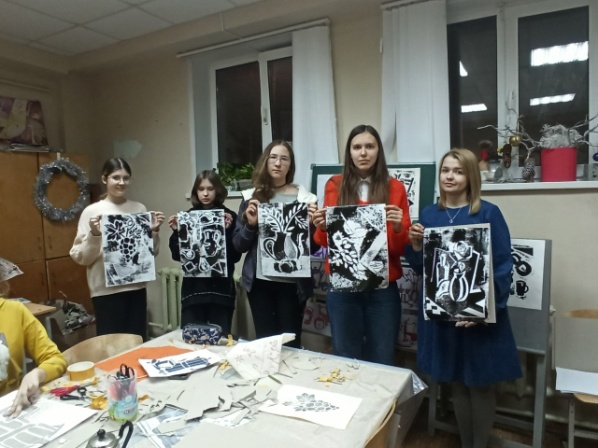 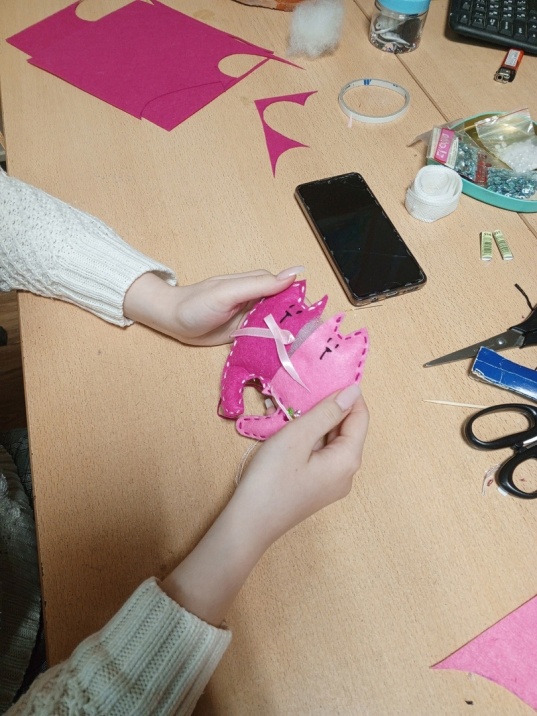 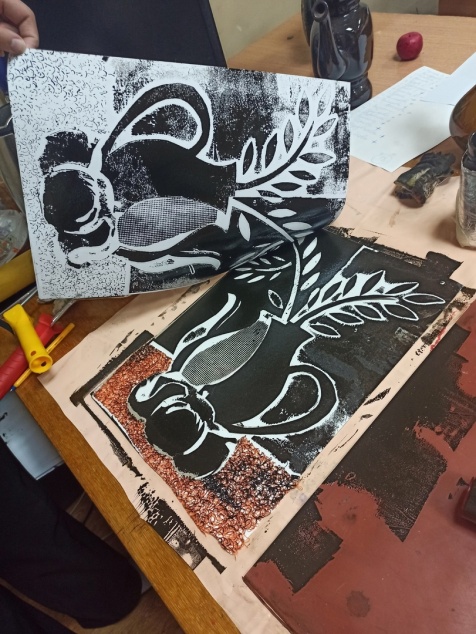 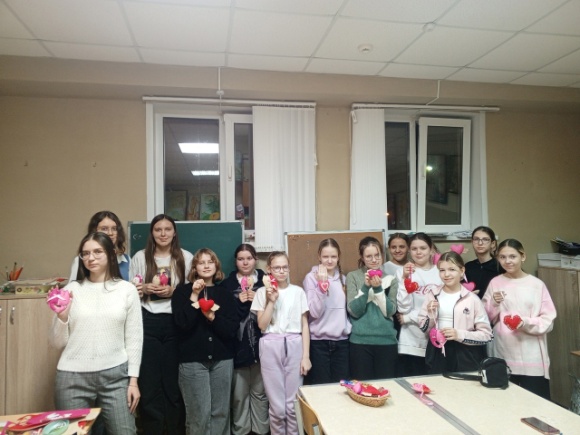 Поступление учащихся в СПО и ВУЗы
Признание высокого профессионализма, в том числе наличие грамот, благодарственных писем, полученных за работу преподавателя
Всероссийский уровень
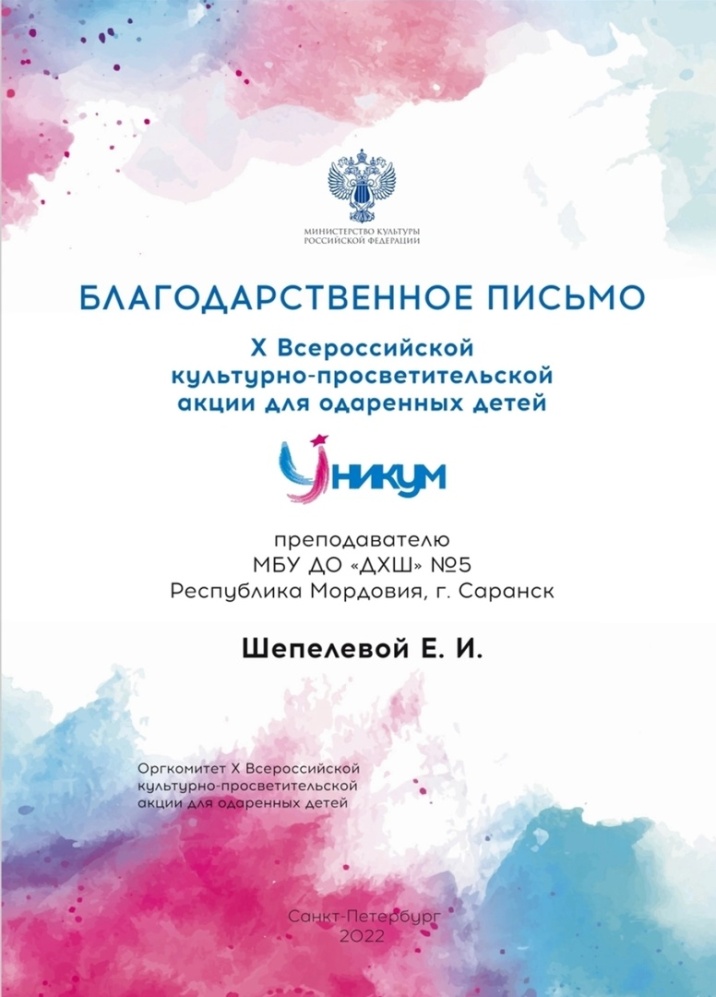 Республиканский уровень
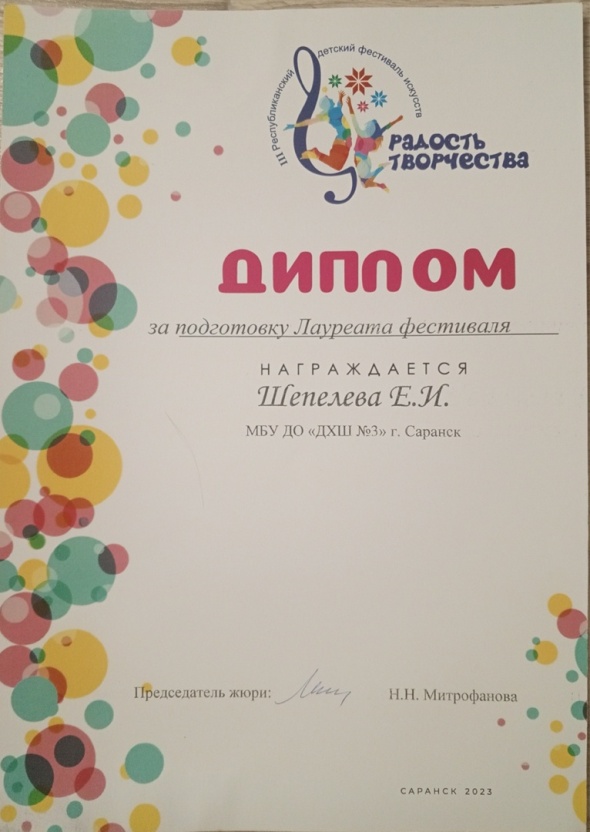 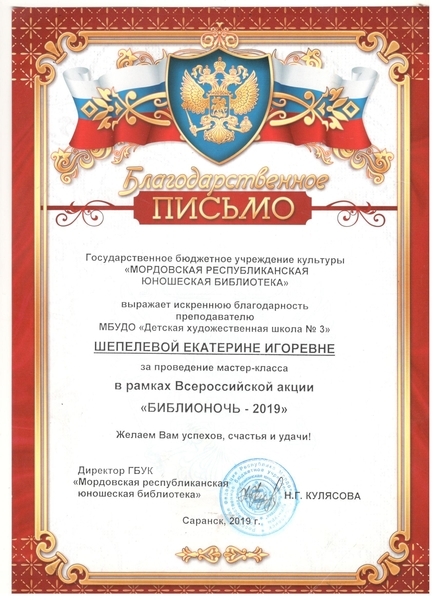 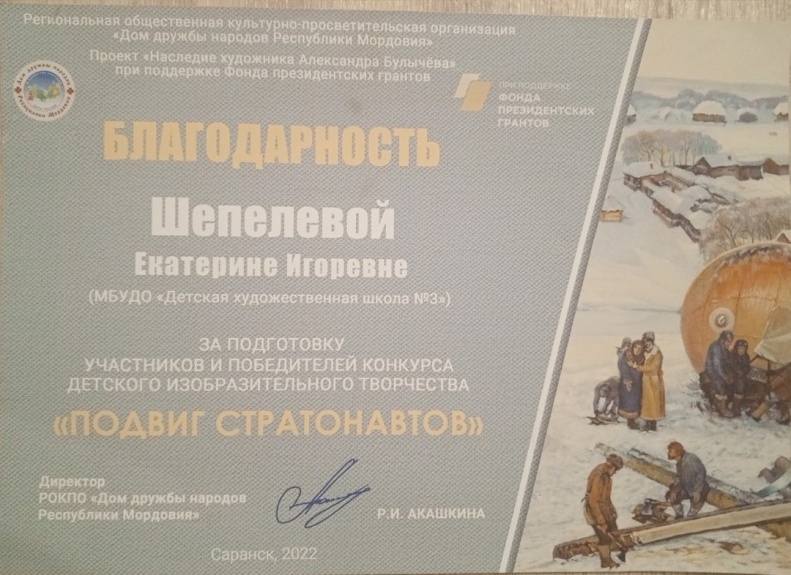 Муниципальный уровень
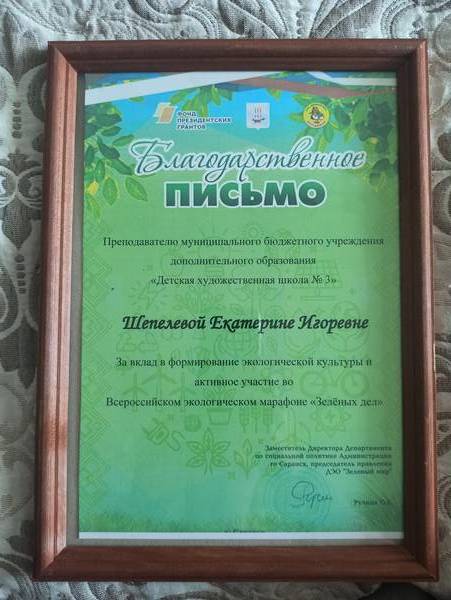 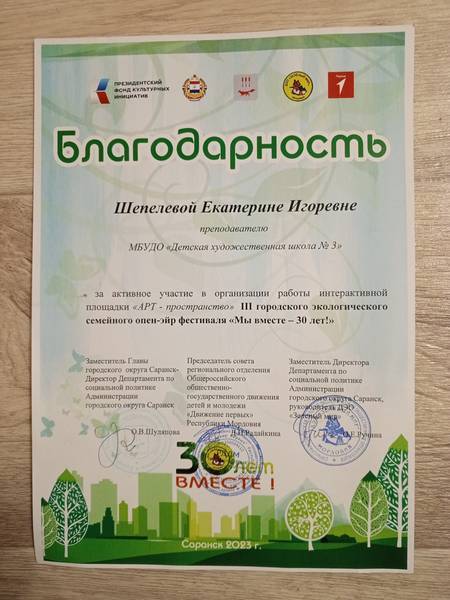 Наличие наград (грамот, благодарственных писем), полученных за работу в области культуры и искусства (независимо от года получения)